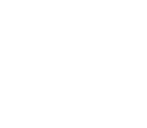 25th IAEA FEC, Oct 13-18, 2014 St. Petersburg, Russia
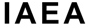 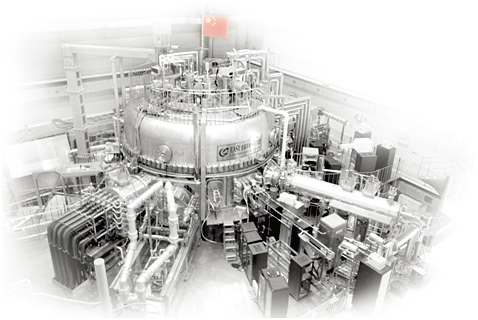 Advances in H-mode Physics for Long Pulse Operation on EAST
B. N. Wan*
for EAST team & collaborators**
*Email: bnwan@ipp.ac.cn
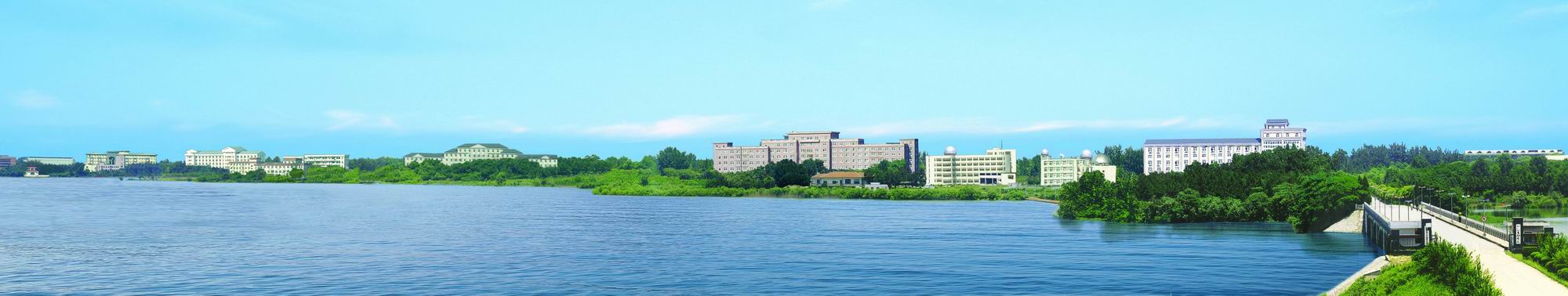 Institute of Plasma Physics, Chinese Academy of Sciences
1
Outline
Introduction
EAST upgraded capabilities
Physics advances for long pulse H-mode operation
Summary & future plans
2
2
Introduction
EAST as a SC machine aims at high performance long pulse operations. 
The enhanced capabilities since last IAEA-FEC allow EAST
 Fully non-inductive operation with high fbs.
 Active control of transient and stationary heat load on divertors
Significant progress in H-mode physics for long pulse operations
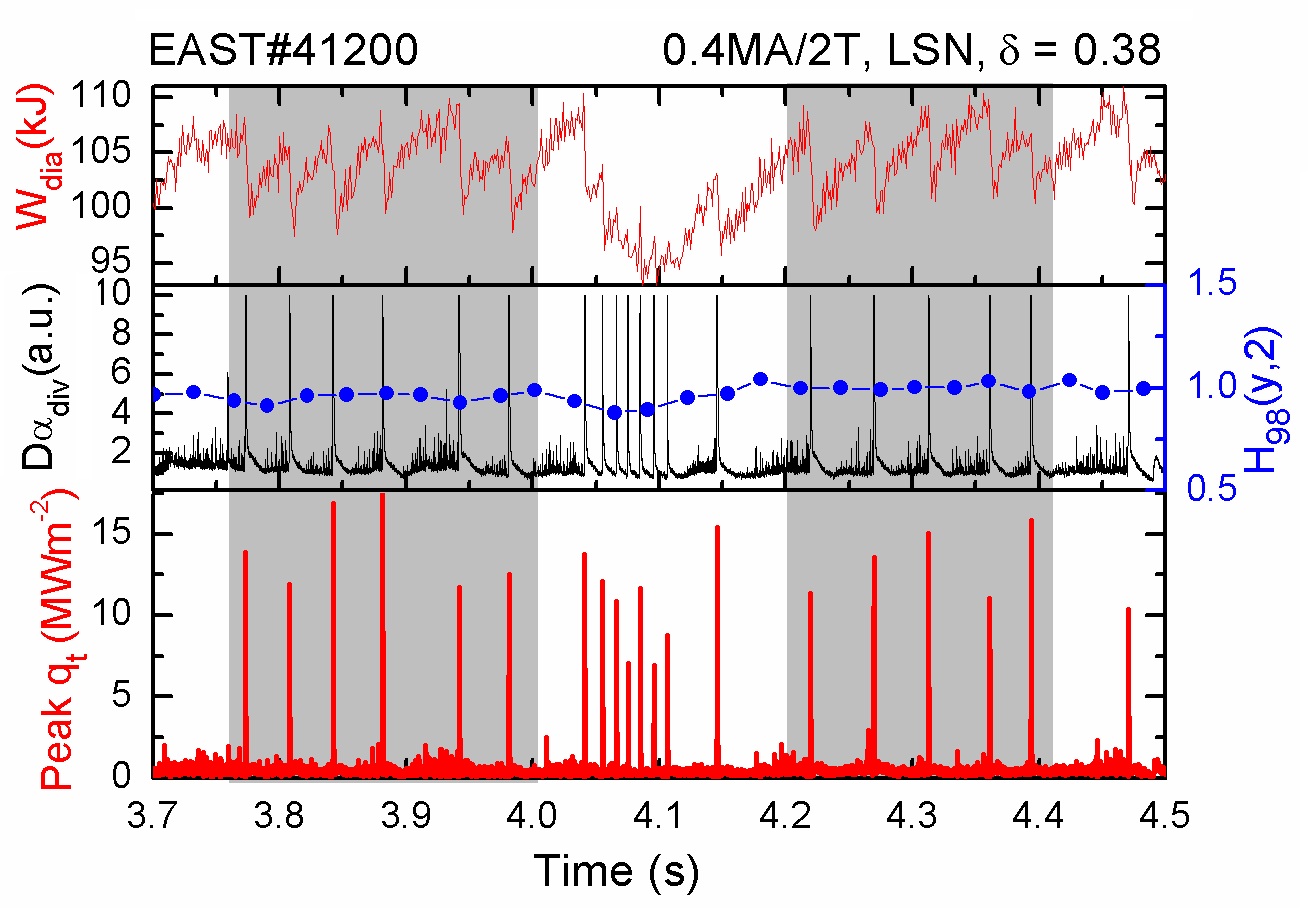 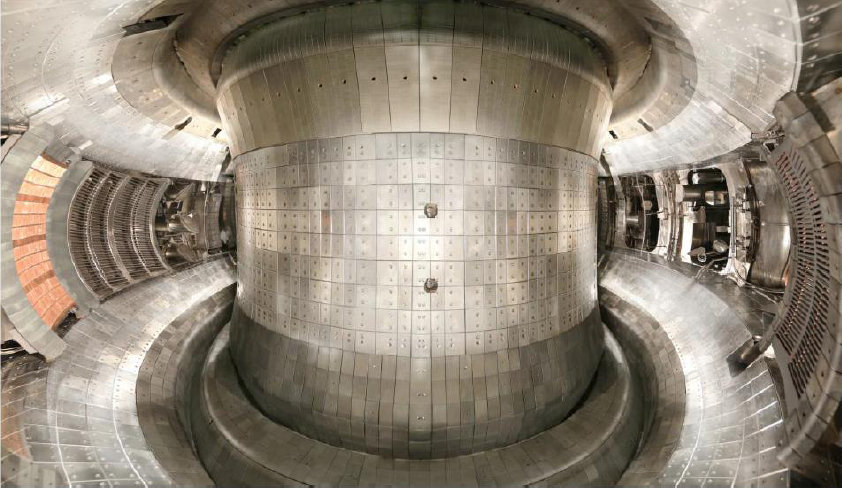 Transient peak heat load ~20MW/m2 with Pabs ~2MW in type I ELMy H-mode
EAST In-Vessel@2014
3
Significance for ITER & future reactors
Outline
Introduction
EAST upgraded capabilities
Physics advances for long pulse H-mode operation
Summary & future plans
4
4
H & CD capabilities allow truly advanced steady state plasma operations
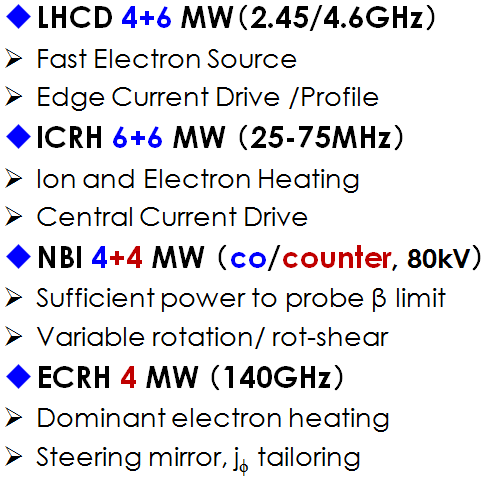 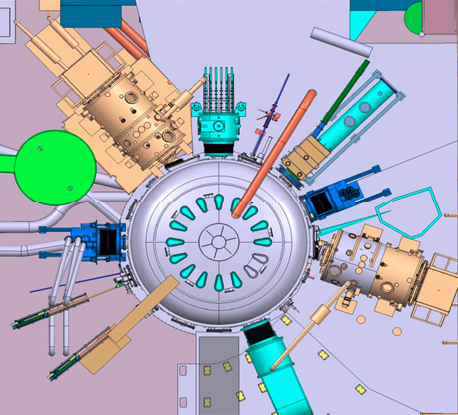 2012: 10MW
2014: 26MW
2016: 26+8MW
LHCD-2
NBI-2
ICRH-1
ICRH-2
NBI-1
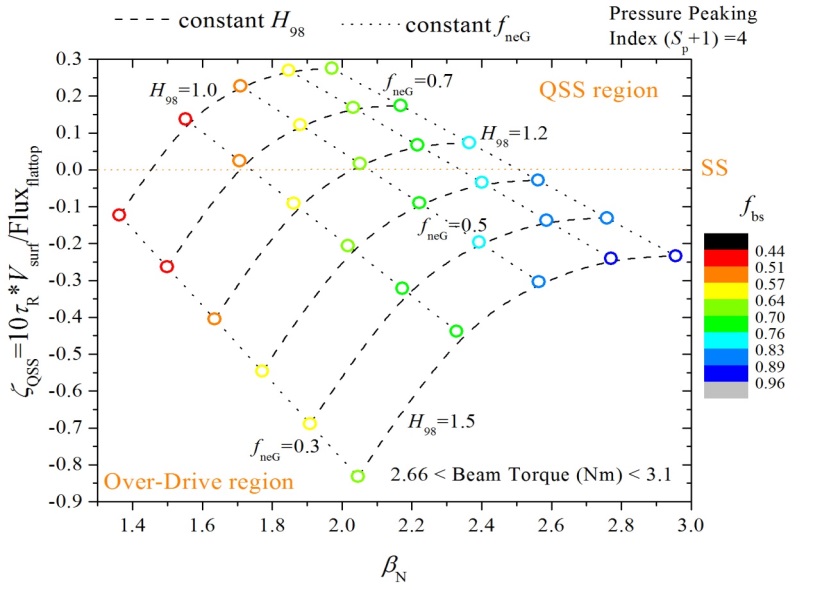 ECRH-1
LHCD-1
ITER-like RF-dominant H&CD, capable to address  key issues of high performance SS operations
5
EAST@Ip=0.5MA
ITER-like PFC upgrade facilitate high power  long pulse operations
ITER-like, water-cooled, cassetted, W top divertor
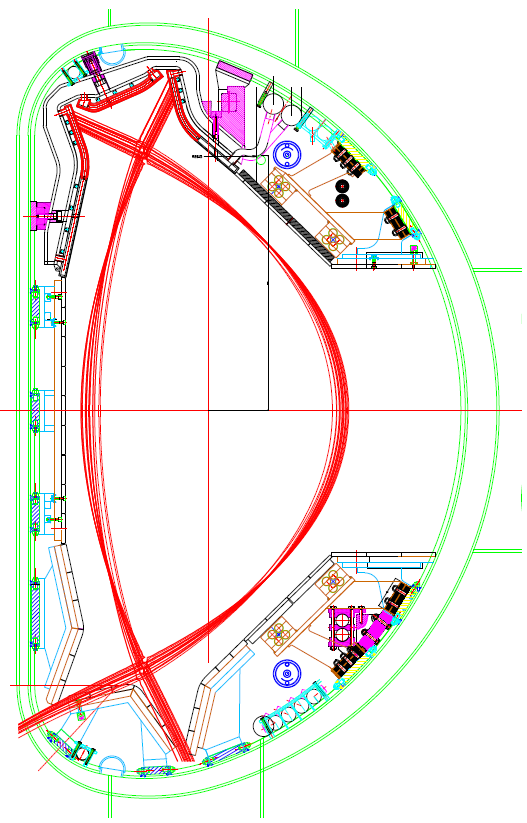 Top cryo-pump
 (new)
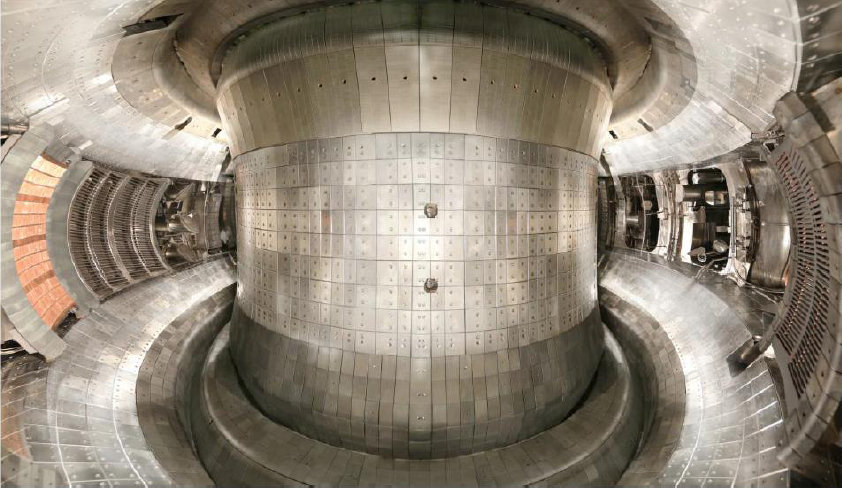 W
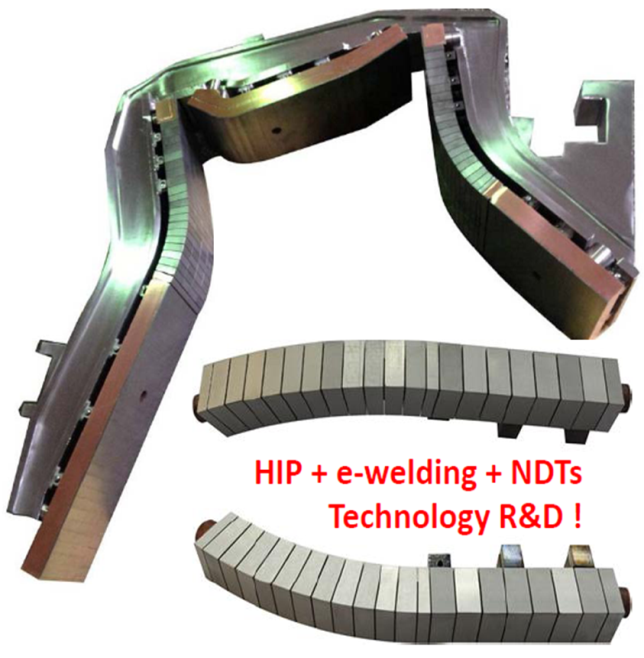 Mo
C
2014: W + Mo + C
Low cryo-pump
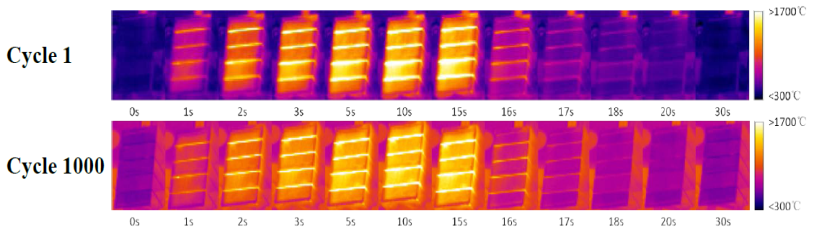 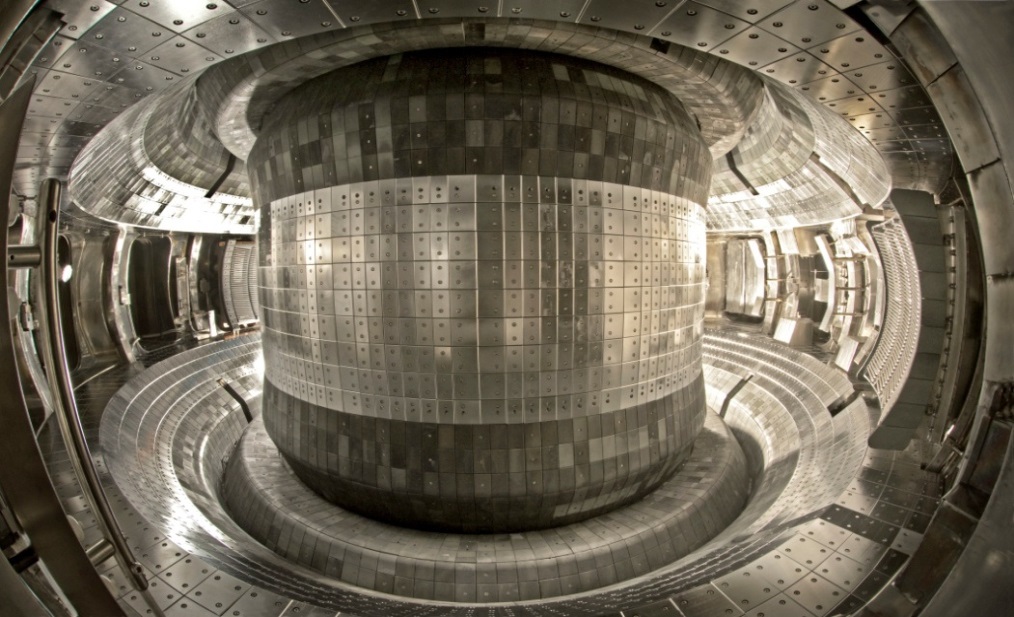 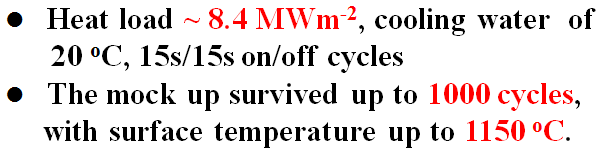 6
2012: Mo + C divertor
New or upgraded diagnostics for key profiles
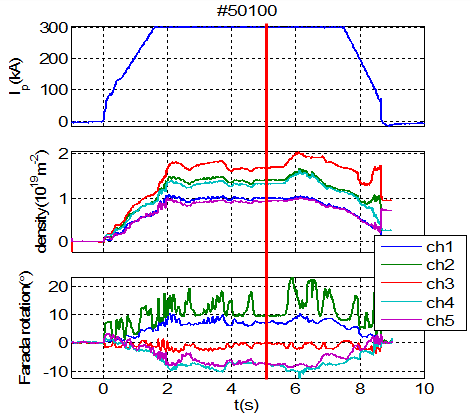 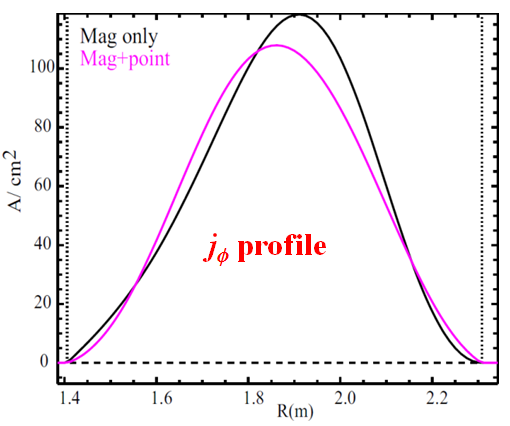 Polarimeter/ interferometer (POINT):  ne, jϕ, q, Bp profiles
Core & edge TS: Te, ne
AXUV & Bolometer: radiation
CXRS & XCS: Ti, rotation
SXPHA & ECE: Te
Reflectometry: pedestal ne
He-BES: edge ne, Te
Recip.-LPs: SOL ne, Te, flow
Filterscope: Dα, impurity
Bremsstrahlung: Zeff
FIDA: Vfast-particle
High speed CCD
IR camera: heat flux
Div-LPs: div. particle/heat flux
……
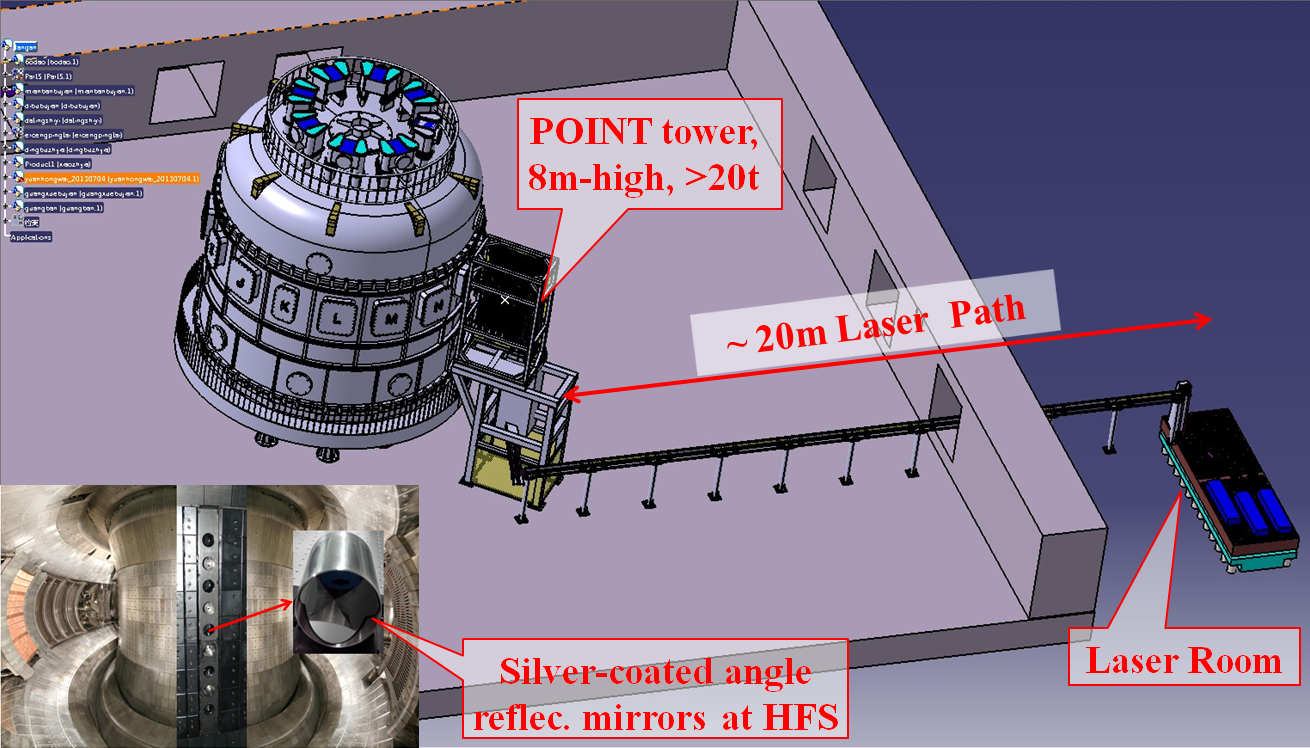 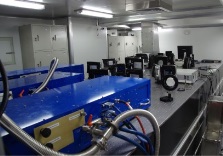 7
New RMP coils commissioned successfully
Measured Br in Vacuum commissioning shot
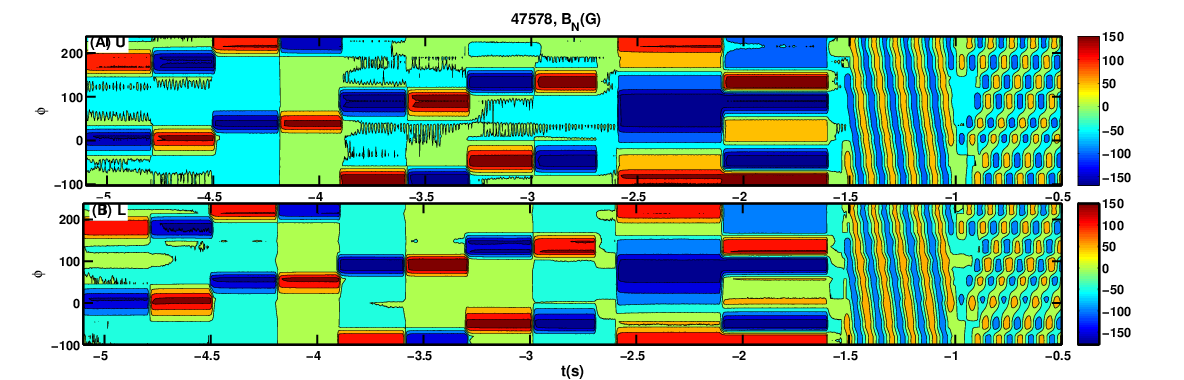 RMP coil set-up:  8 (U) + 8 (L)=16 coils; n = 1-3 rotating and n=1-4 non-rotating. 
Multi-Functions:  
Error Field correction (EFC)
Resistive Wall Mode (RWM control) 
Edge Localized Mode (ELM control)
3-D physics studies
n=1
n=3
n=3
n=1
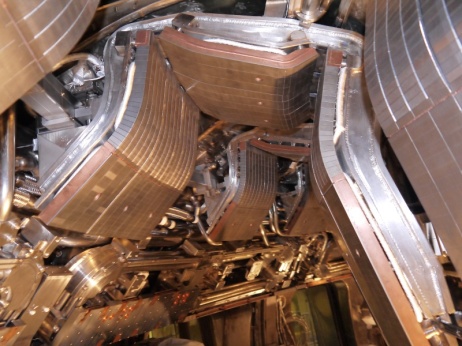 Static
rotating
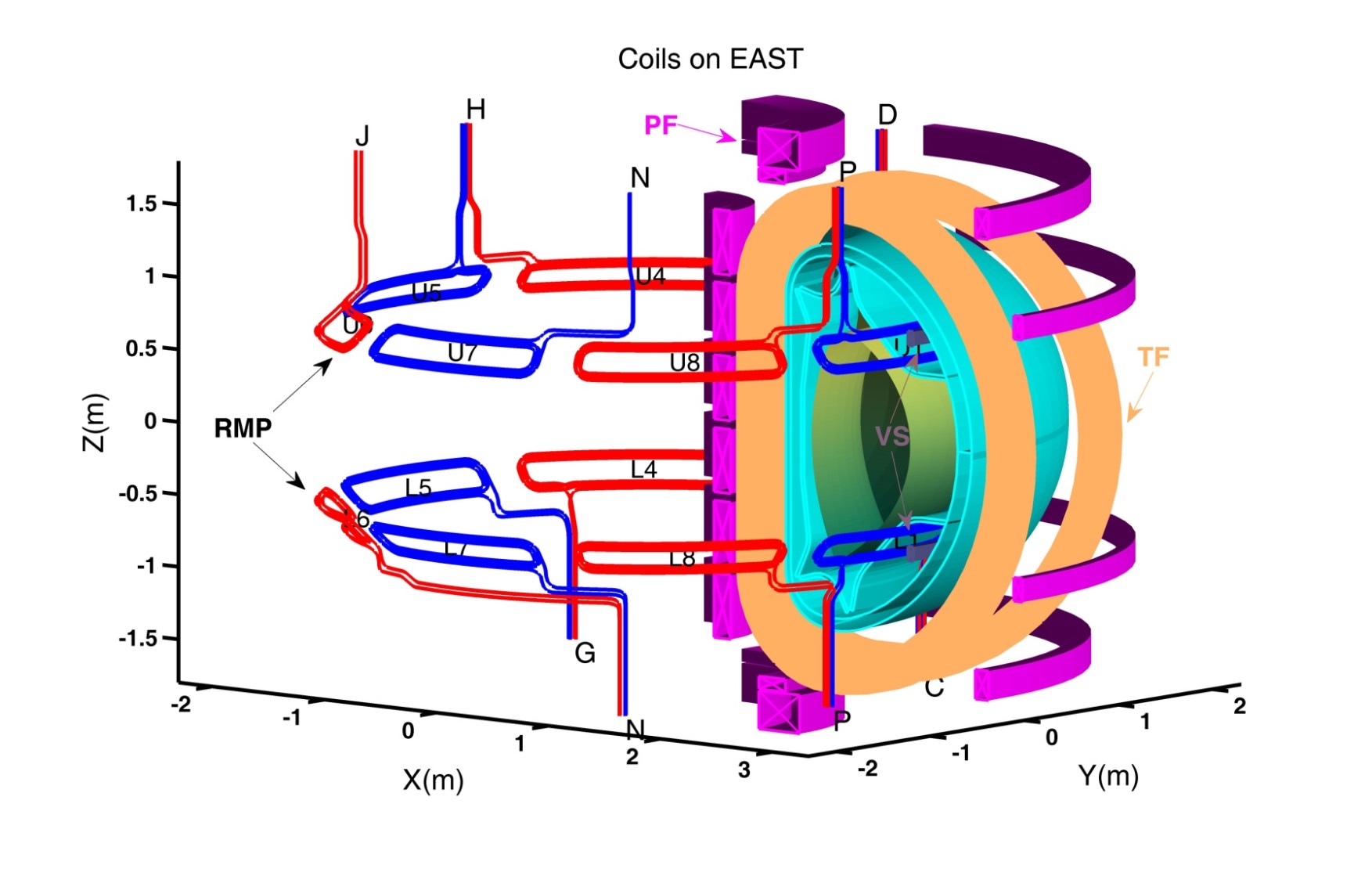 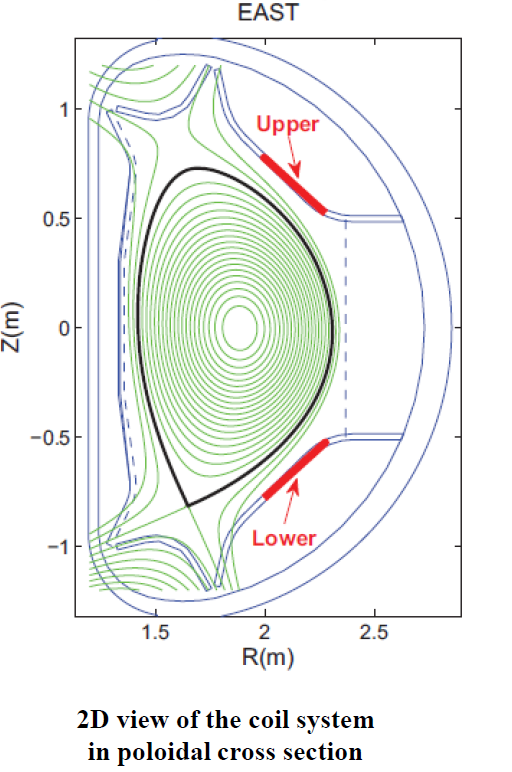 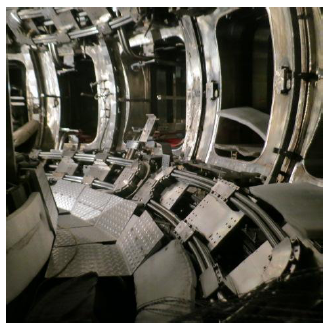 8
New RMP coils commissioned in ELM mitigation and error field measurements
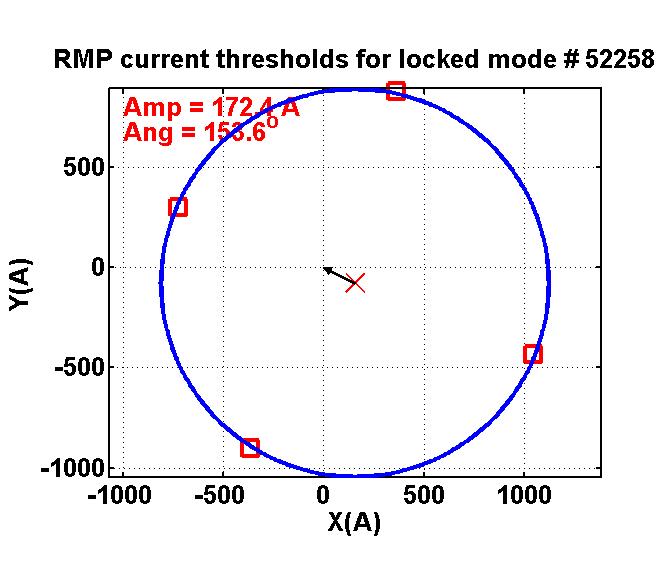 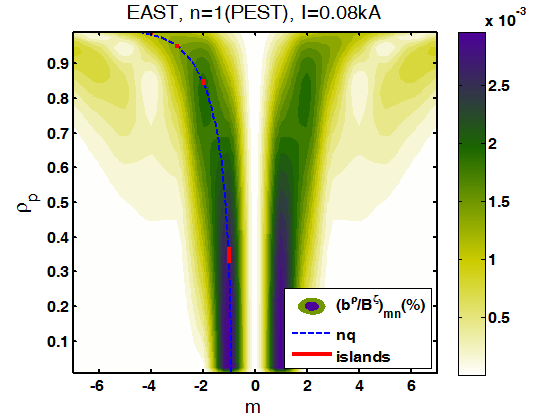 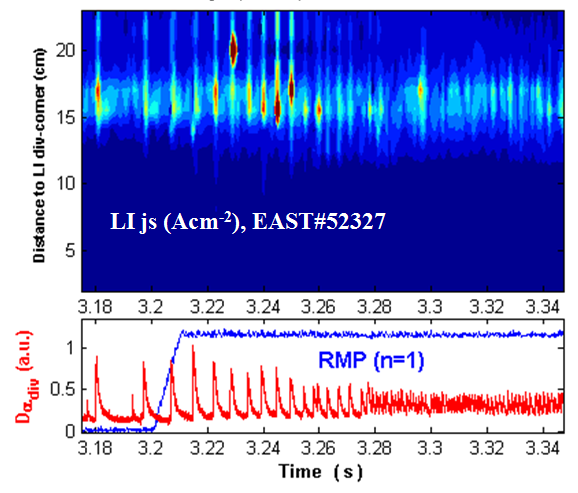 Resonant
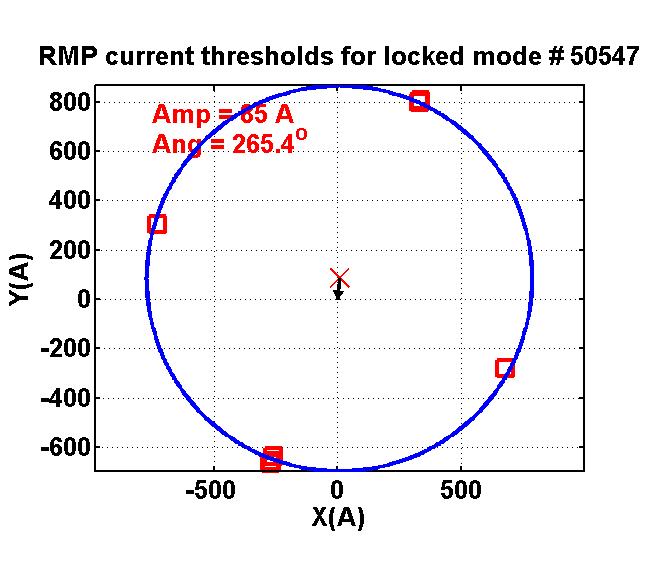 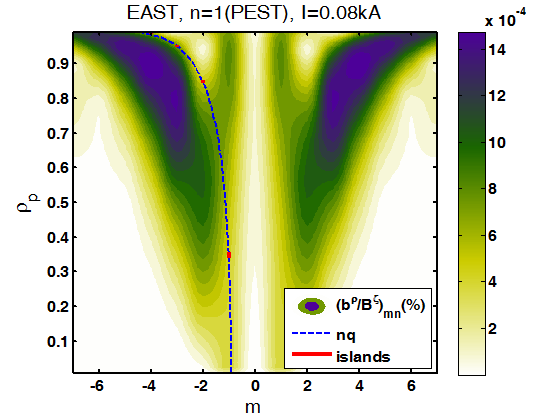 Non-Resonant
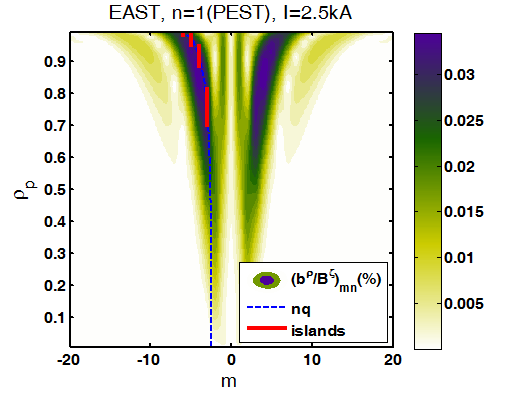 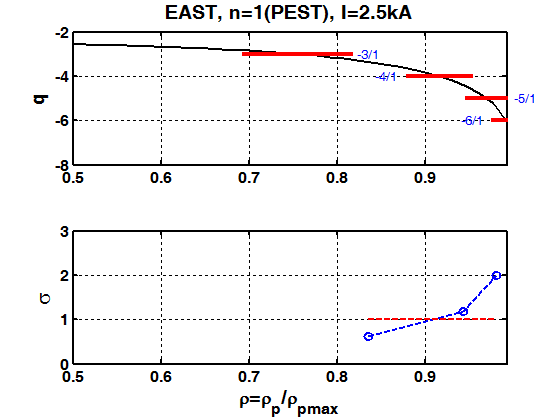 Error field measurement:  
 Both measured amplitude and phase of the intrinsic error field depends on the RMP configuration used. 
Resonant:      B2/1/B0 ~ 4.5e-5,   φ  ~ 154o
Non-Resonant:      B2/1/B0 ~ 0.8e-5,   φ  ~ 265o
ELM Mitigation:
ELM mitigation observed with strong n=1 field with good resonance.
   ELM frequency increased by a factor of 5.
Outline
Introduction
EAST upgrade capabilities
Physics advances for long pulse H-mode operation
Summary & future plans
10
10
Edge magnetic topology changed by LHCD, like RMPs
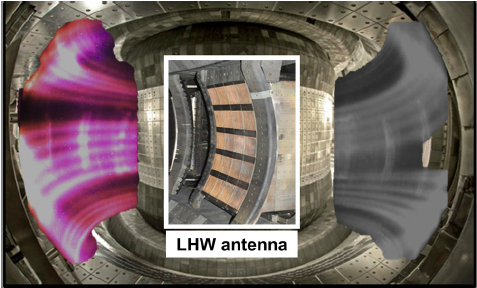 Splitting of Strike Points
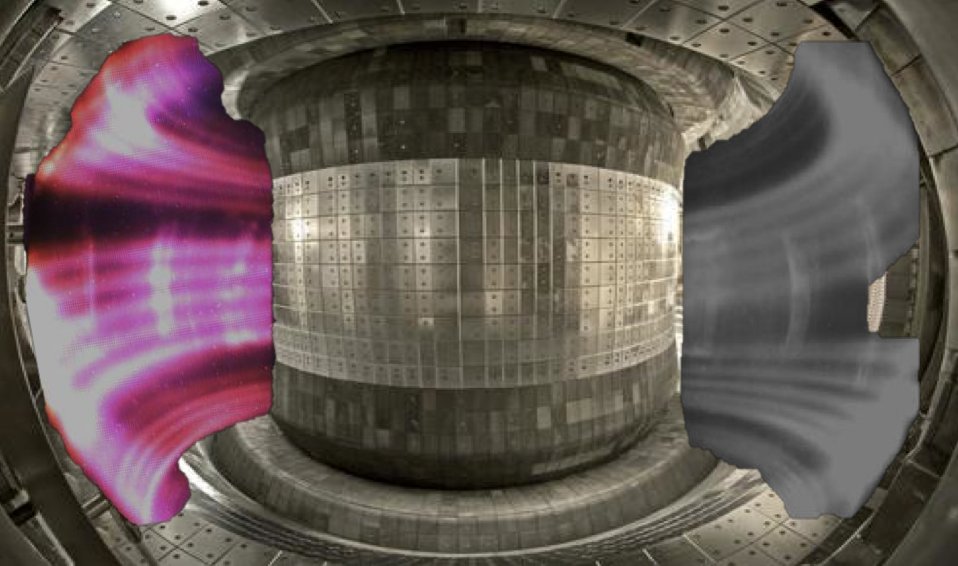 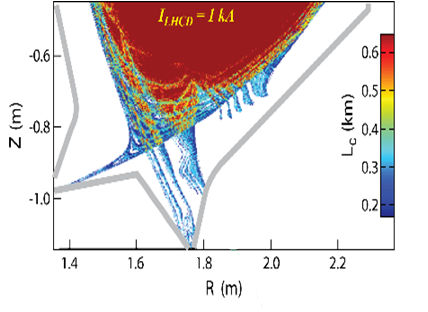 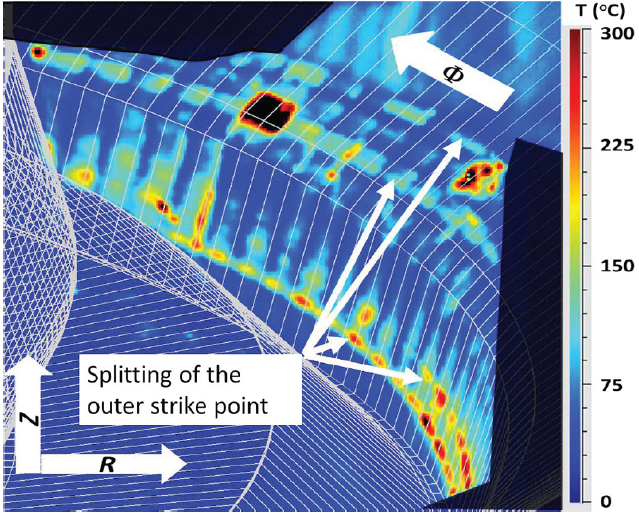 Helical Current Sheets induced by LHCD
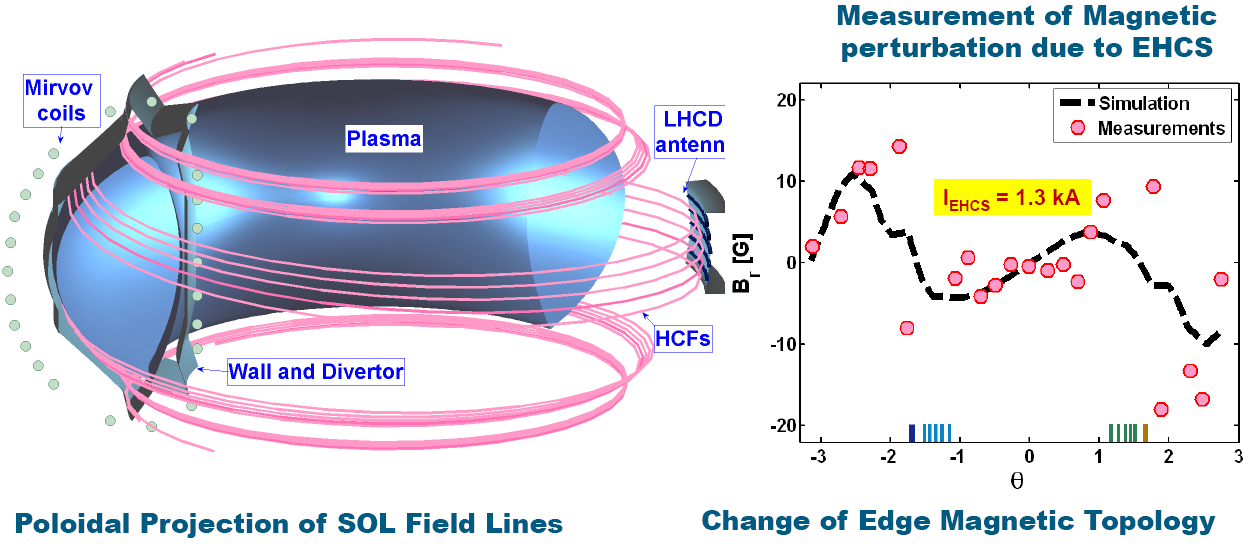 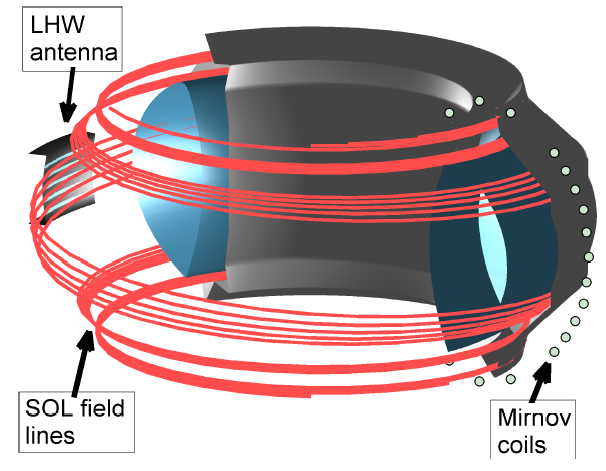 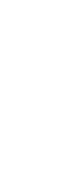 Exhibit n=1 helical structure
11
Y. Liang et al., PRL 110, 235002 (2013)
Flexible boundary control with LHCD
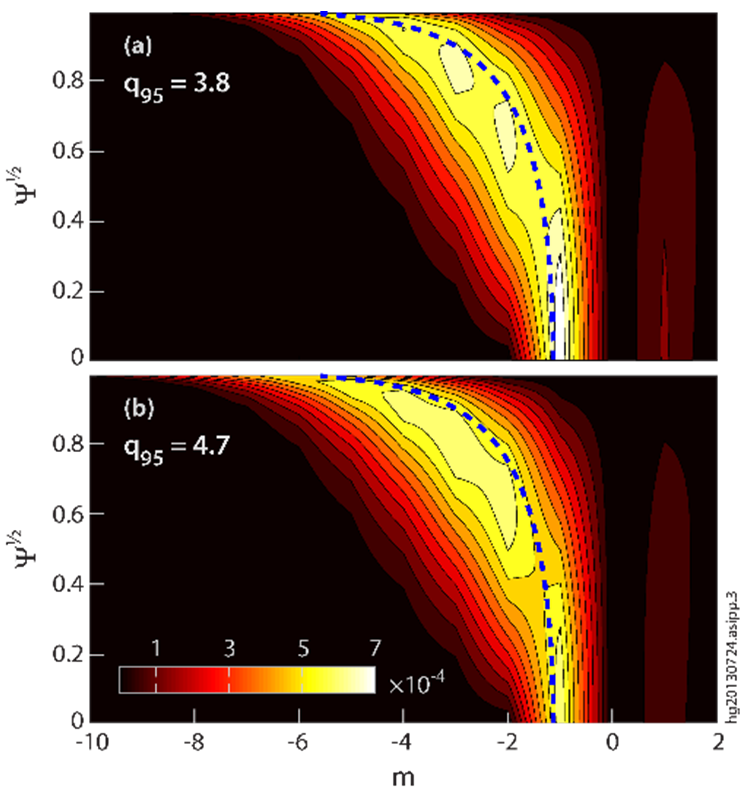 LHCD appears to be effective at controlling ELMs over a broad range q95, in contrast to fixed RMP coils.
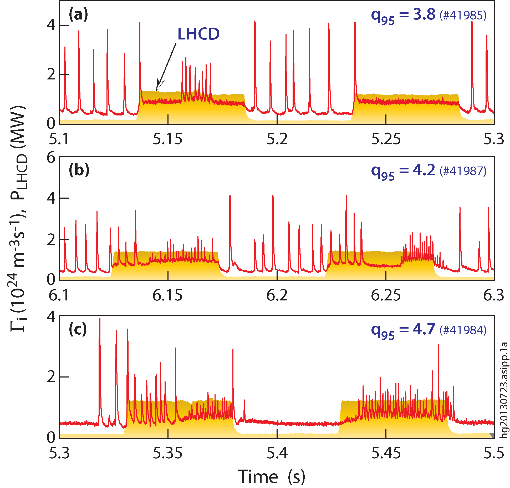 Magnetic perturbations induced by LHCD are well aligned with the resonant magnetic surfaces at the edge.
Closely matching the pitch of the edge field line for q95.
Highly localized at edge, without significantly affecting plasma core plasma.
12
EX/P3-8 Liang Y.; J. Li, H.Y. Guo, B. N. Wan et al., Nature Phys. 9, 817 (2013)
ELM control by SMBI
ELM suppression by intermittent small scale turbulence 
   induced by  SMBI
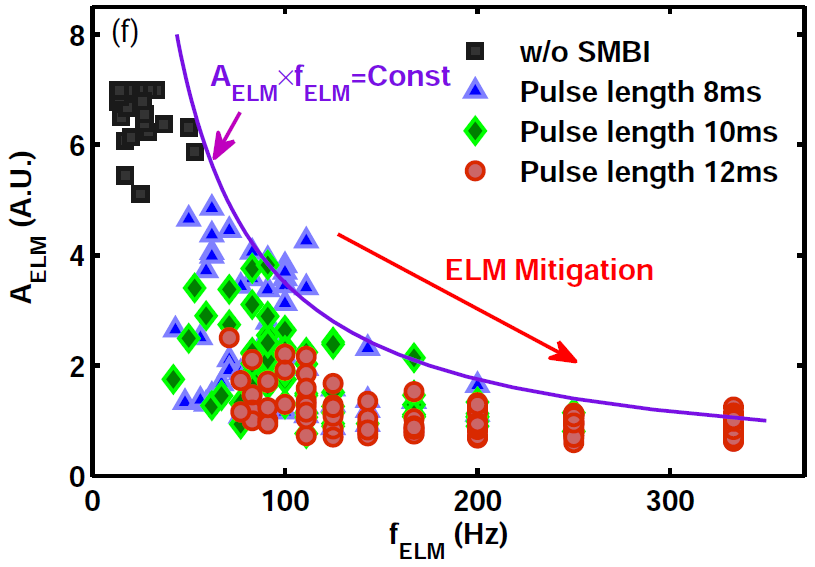 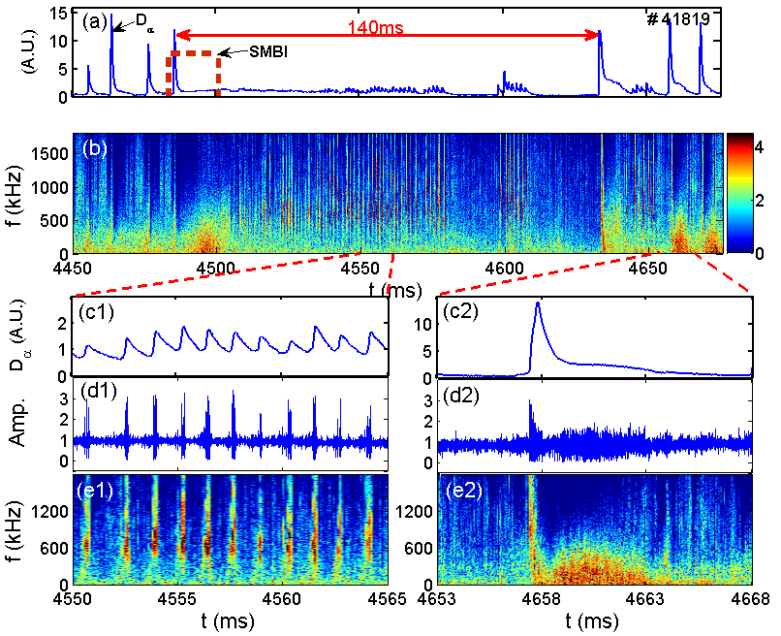 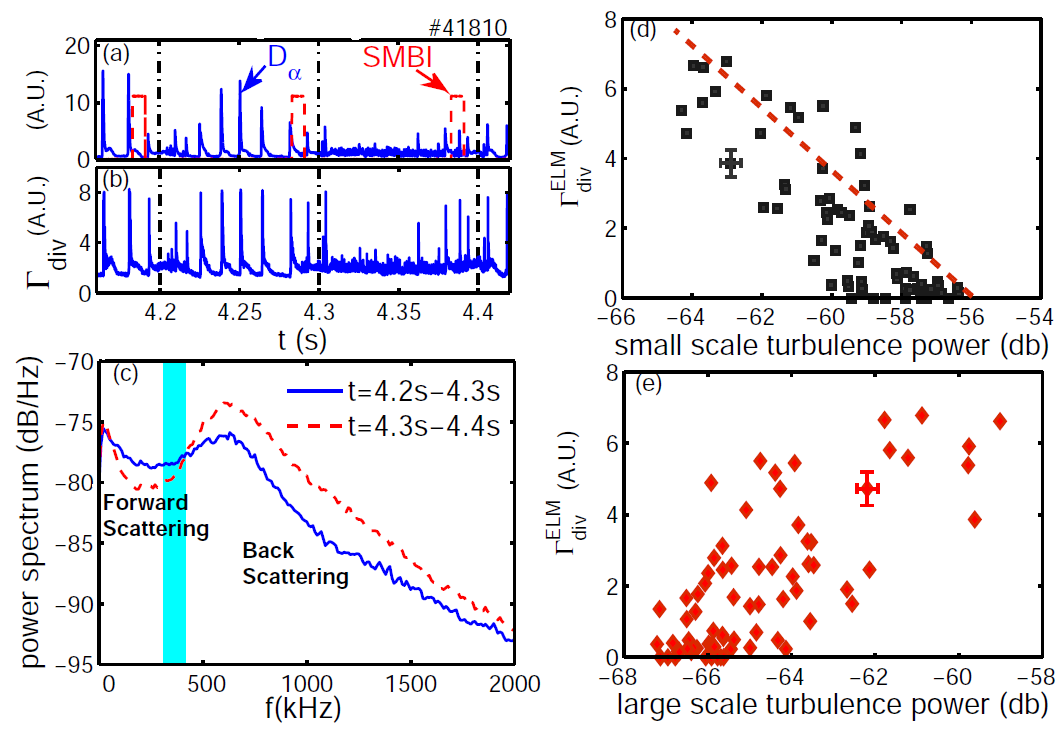 13
X. L. Zou et al, submitted to PRL
Active control of divertor power deposition by regulating edge particle fluxes (LHCD+SMBI)
Regulating divertor conditions by
SMBI  into pedestal
Ar seeding into divertor region 
Normal gas puffing to control ne  Гi
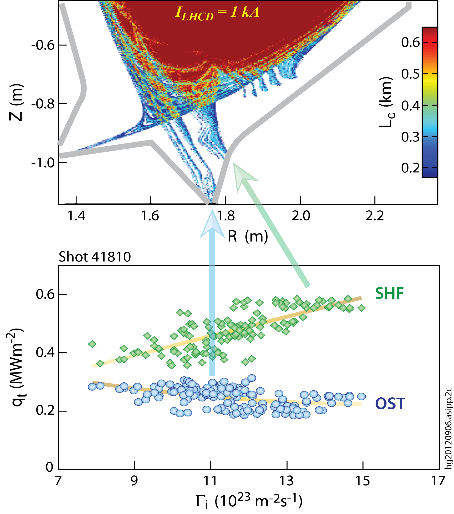 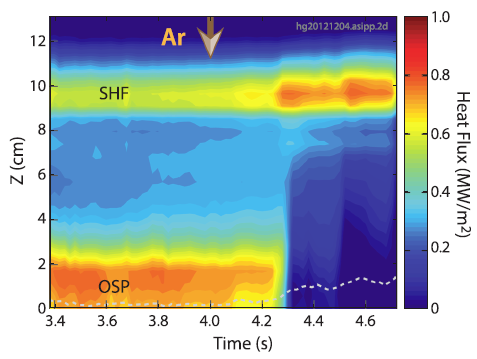 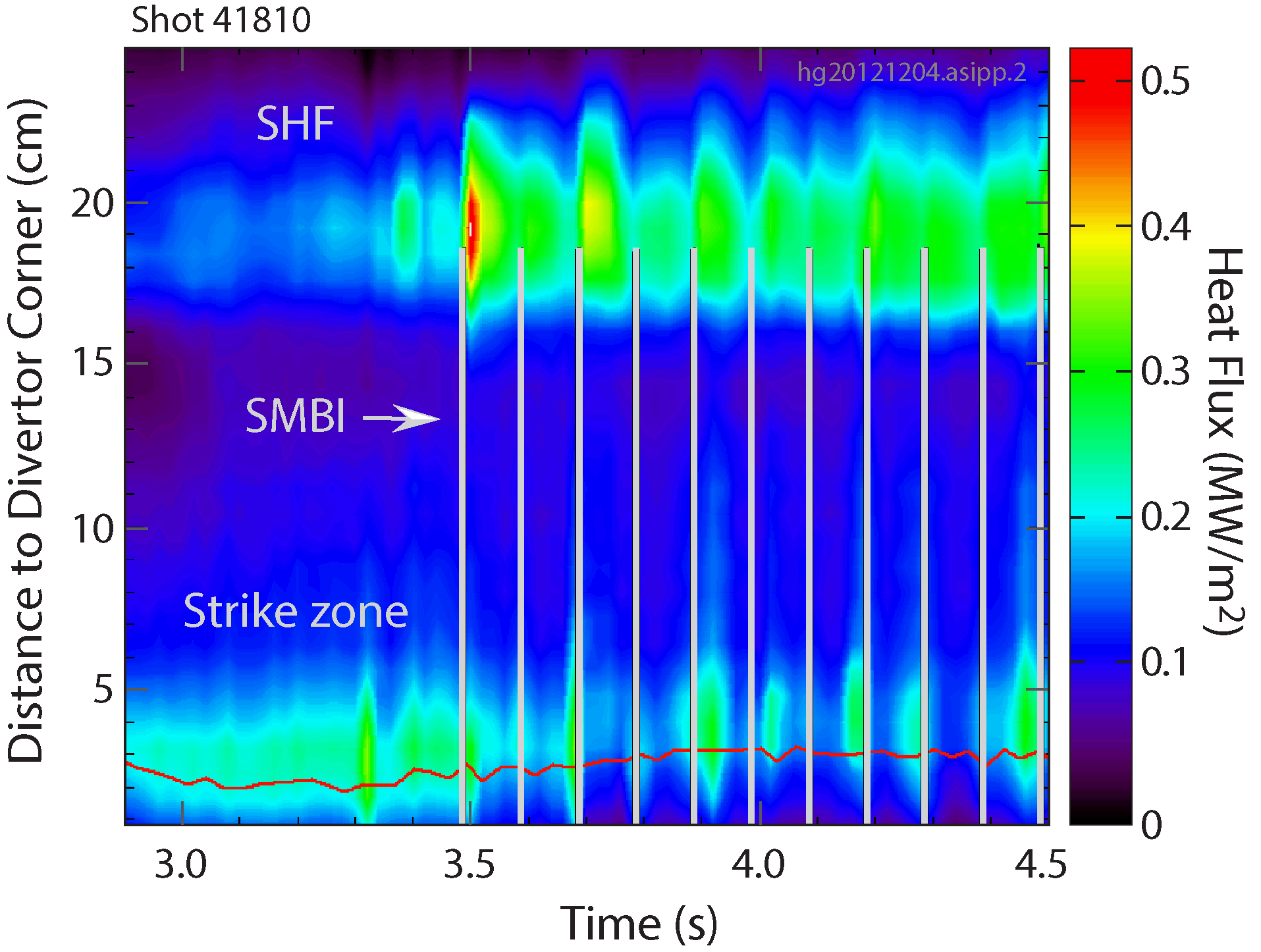 Allowing active control of the ratio of qSHF/qOST, thus divertor power deposition pattern.
H.Y Guo, J. Li, B.N. Wan* et al 2014 PoP
14
EX/P3-10 Wang L.; J. Li, H. Y. Guo, B.N. Wan et al., Nature Phys. 9, 817 (2013)
Evidence of particle & heat exhaust by ECM in LHCD H-mode plasma
Edge coherent mode (ECM) facilitates long pulse H-mode operations:  
     f = 15-90 kHz ~ *e, electron dia-direction, n ~ 17,  ~ 10 cm, m > 50
Locates in the steep-gradient pedestal region, with
q95>3.7,
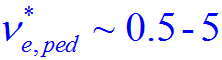 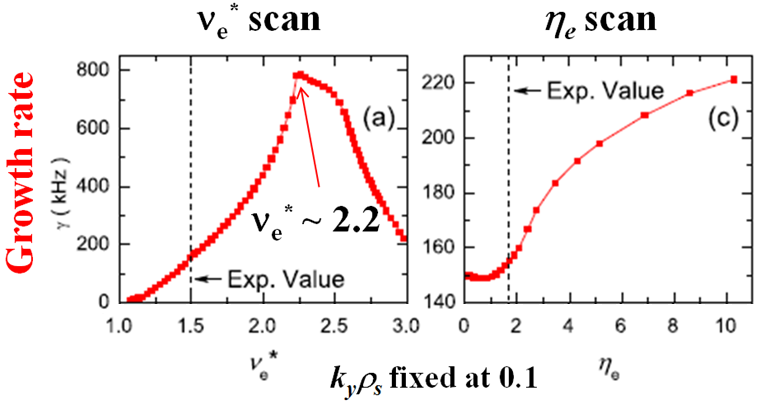 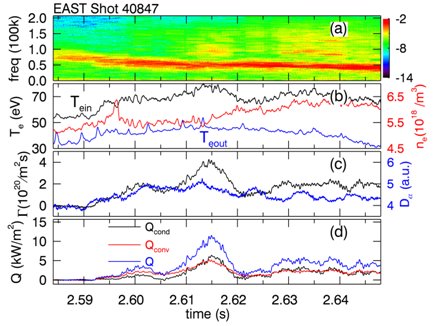 GYRO simulations show the nature of dissipative trapped electron mode (DTEM)
Reciprocating-LP measurements directly show the ECM-driven radial particle and power transport.
EX/9-5 Xu G.
H. Q. Wang et al., PRL 112, 185004 (2014)
15
Real-time Li aerosol injection  long pulse ELM-free H-mode
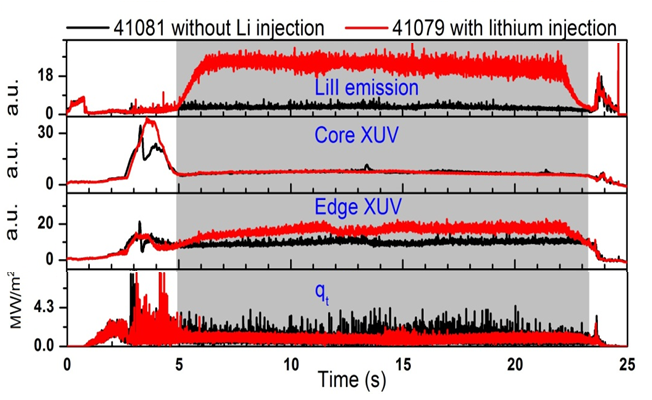 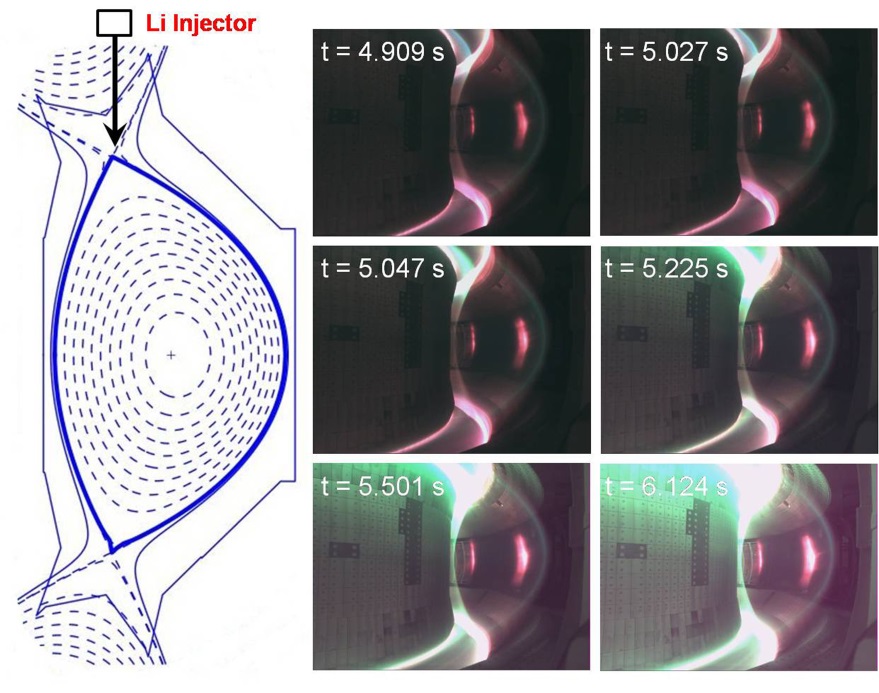 J. S. Hu et al., submitted to PRL
Real-time Li  aerosol injection can effectively suppress ELMs, then reduce heat load on divertor targets;
Charged Li shield located at edge also provide a radiation heat exhaust;
This provide a new method to achieve stationary H-mode;
Li aerosol facilitates edge coherent mode (ECM) for particle/power exhaust.
16
Demonstrated for the 1st time ELM pacing by innovative Li-granule injection
Collaborated with PPPL: D. Mansfield, 2013 NF
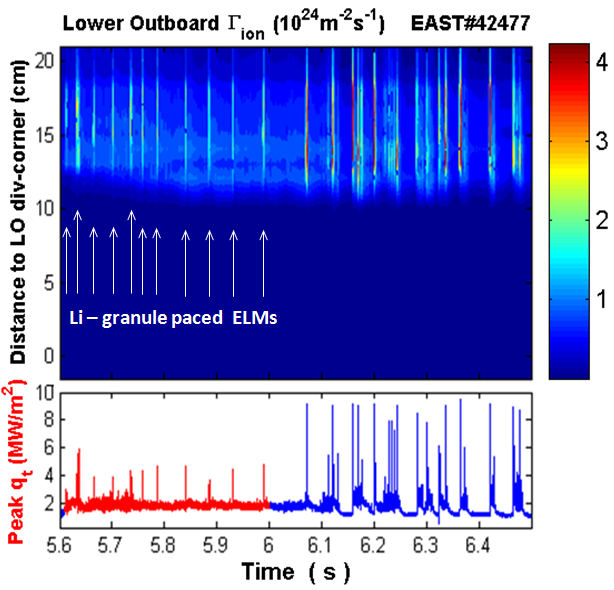 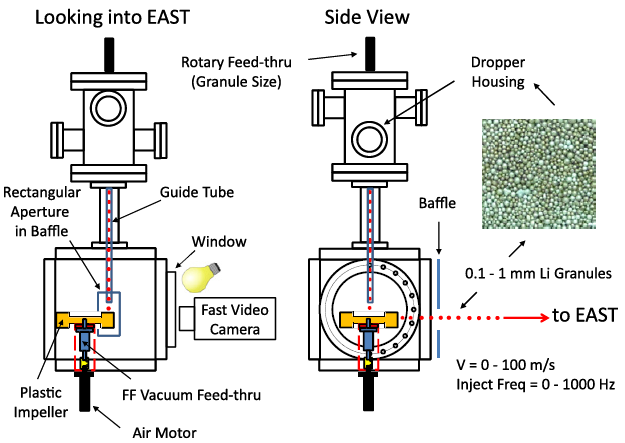 EX/P3-10 Wang L.
ELM trigger efficiency: ~100%.
Triggering ELMs (~25 Hz) with ϕ0.7 mm Li granules @ ~45 m/s.
Much lower divertor particle/heat loads than intrinsic type-I ELMs.
17
Integration for long pulse H-mode operations (2.45GHz-LHCD & Li-coating)
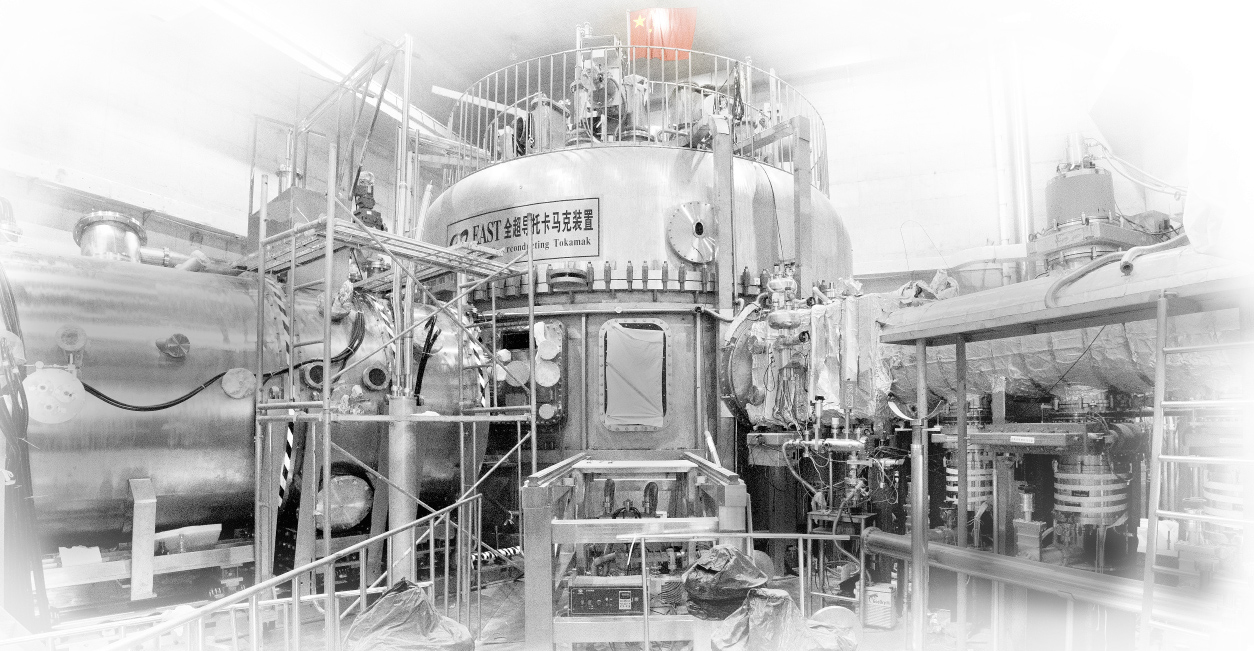 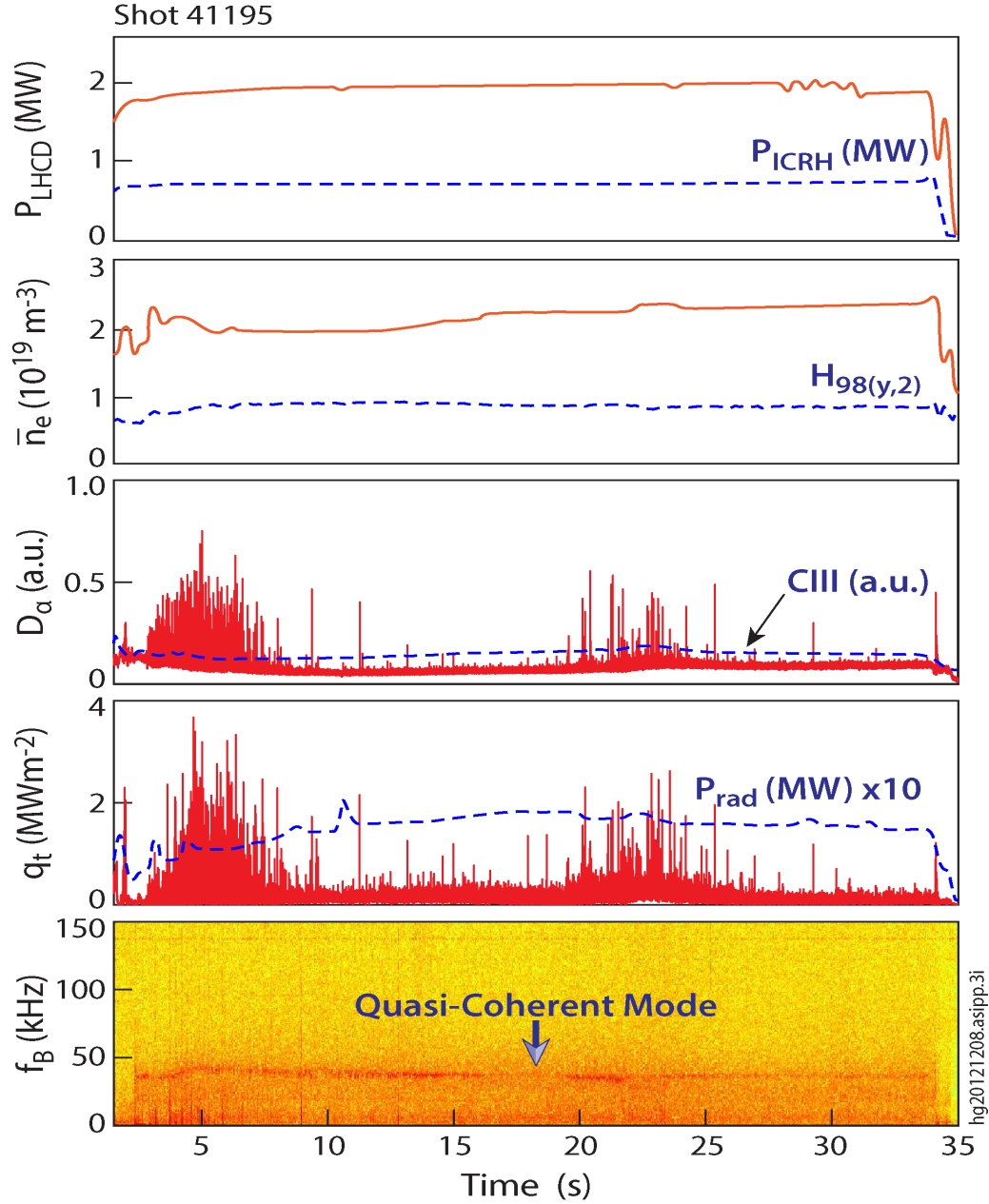 Predominantly small ELMs with H98 ~ 0.9, between type-I and -III ELMy H-modes, DN.
Target heat flux is largely below 2 MW/m2, with Ttarget < 250 oC.
Accompanied by an ECM, continuously removing heat & particles.
J. Li, H.Y. Guo, B.N. Wan et al., Nature Phys. 9, 817 (2013)
18
Long pulse H-mode operation with Newly installed 4.6GHz-LHCD& Li-coating
Long-pulse H-mode up to 28 s with H98 ~1.2
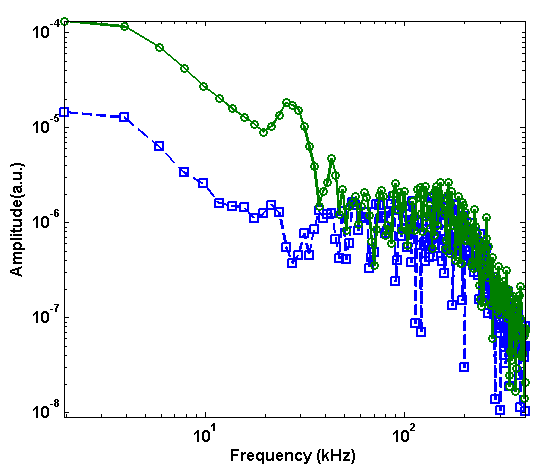 ECM
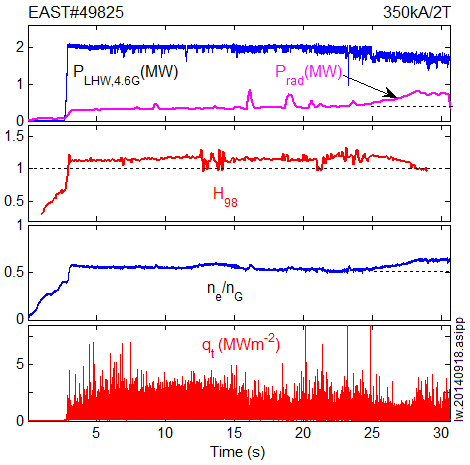 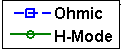 LHCD & Li
High δ ~ 0.6, q95  ~ 6.5, ne/nG ~ 0.55
Presence of  an ECM ~ 30kHz
Peak heat flux: < 3MW/m2 largely
Disrupted due to the raise of radia. power and ne
Small ELMs with better confinement than the record 32 s H-mode.
19
Newly installed Co-Ip NBI system commissioned successfully  H-mode with NBI alone or modulation
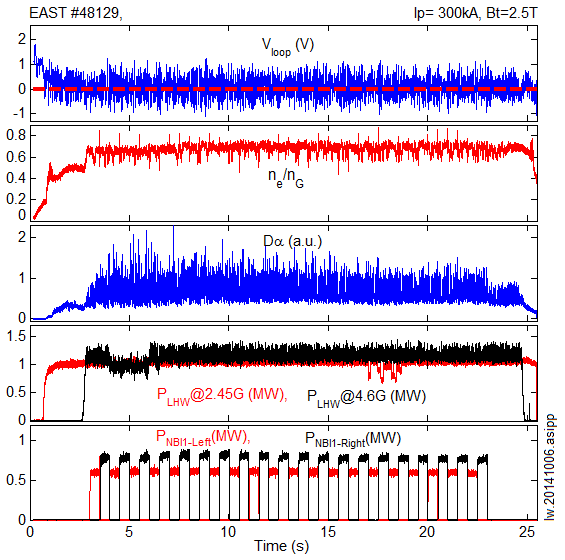 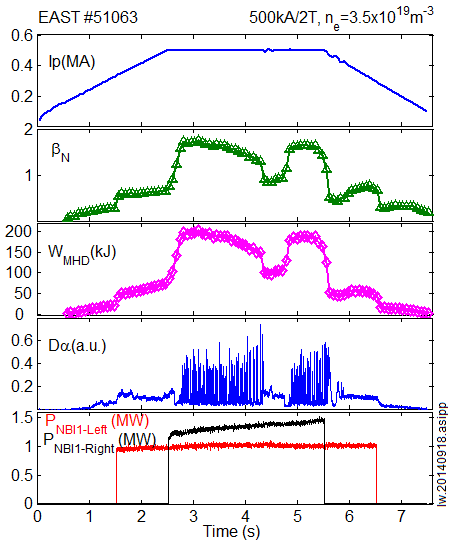 A H-mode plasma heated by NBI alone in EAST with PNBI ~ 2.3 MW, βN = 1.8 and WMHD ~ 200kJ.
Nearly fully non-inductive  long pulse H-mode by LHCD+NBI modulation with small ELMs, PNBI=1.2 MW, PLHW,2.45G=1MW, PLHW, 4.6G=1.2MW, ne/nG ~0.7, Vloop<0.1V.
20
EX/P3-12 Xu Y.;        EX/P3-5 Lu B.
Outline
Introduction
EAST upgrade capabilities
Physics advances for long pulse H-mode operation
Summary & future plans
21
21
Summary & Future Plans
Most of the upgraded EAST systems have been successfully commissioned.
Significant advances have been made in H-mode physics, especially at ELM control and divertor heat flux handling. 
The new EAST capabilities will provide possibilities to address some of key issues for long pulse high performance operations.
Sufficient H&CD allow long pulse operation with ITER-like scheme: 
      low torque, off-axis, dominated Te heating,  low Ip ramping rate
Multi-tools allow flexible heat flux control: 
Transient (ELMs): LHCD, SMBI, Li-aerosol, Li/D2 granule, RMP, …
Stationary: rad.-divertor/SMBI + edge topology change (LHCD/RMP)
22
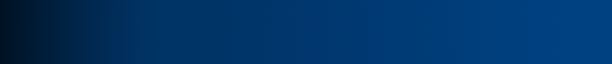 Joint DIII-D/EAST Experiment Developed Fully Non-inductive Scenarios for Steady-State H-mode Operations on EAST
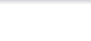 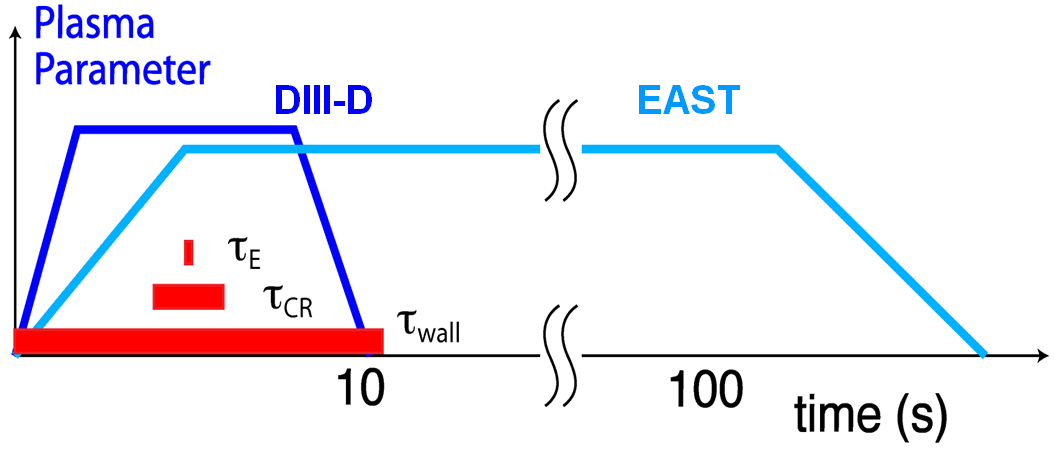 Prediction for EAST
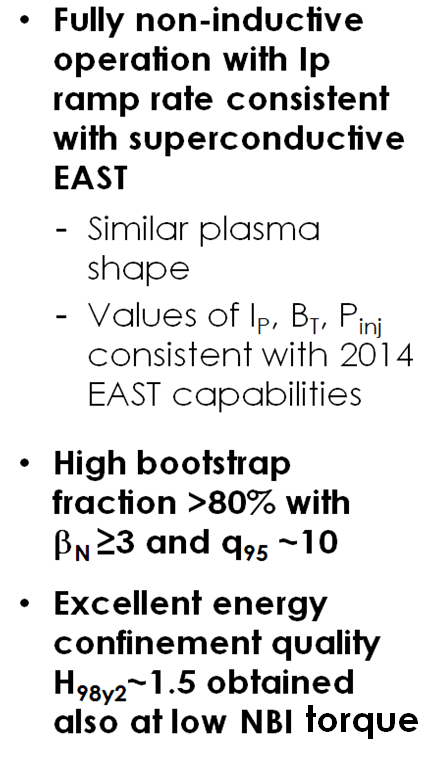 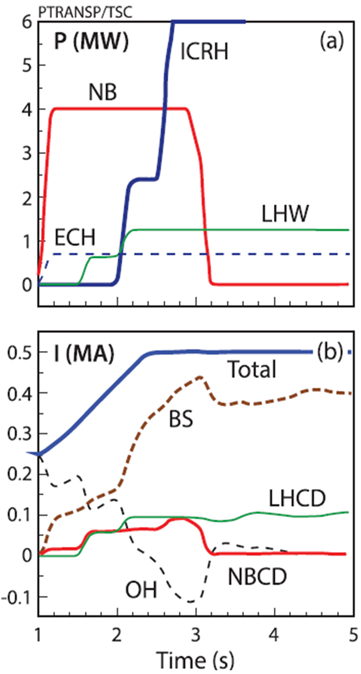 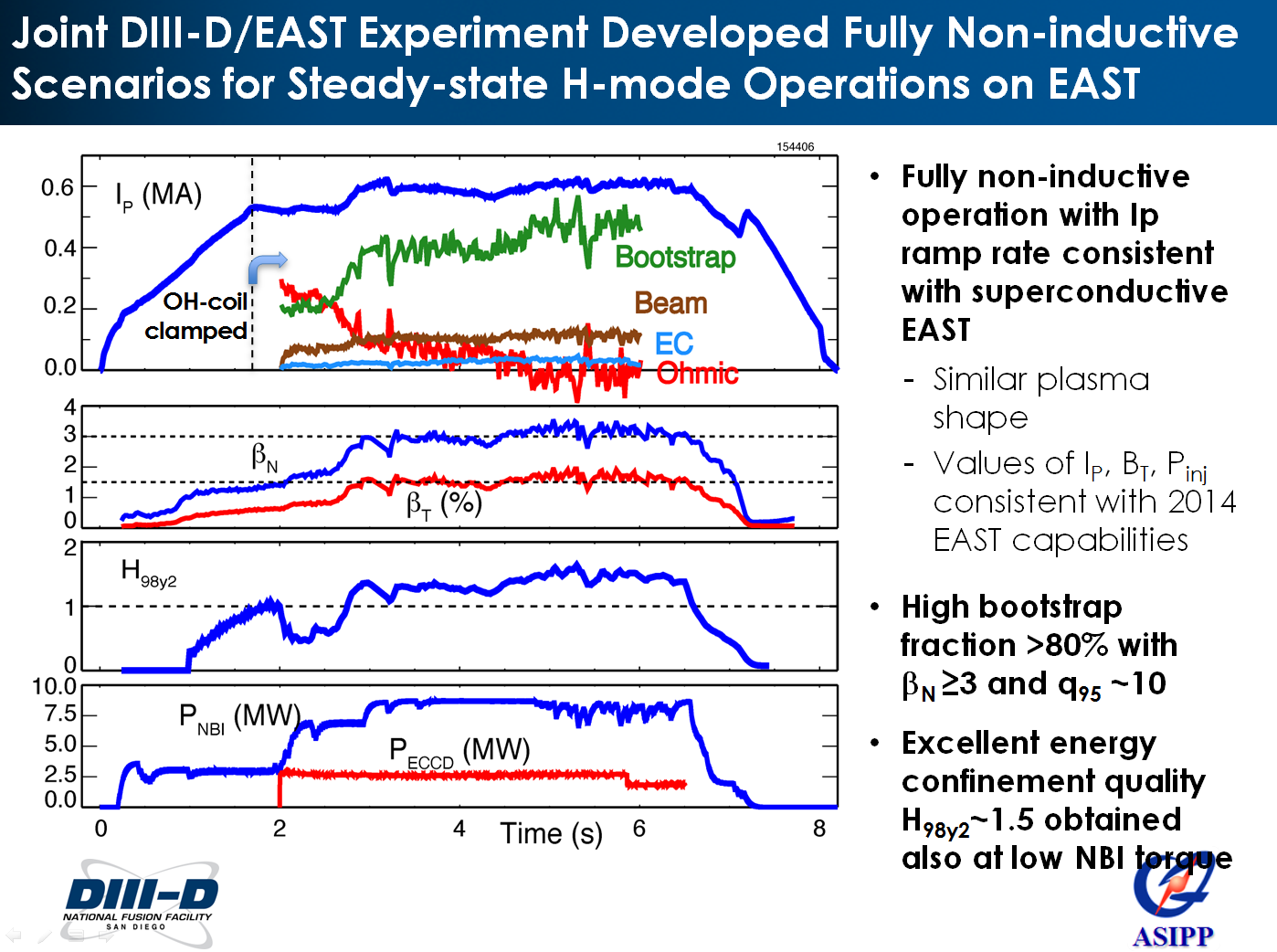 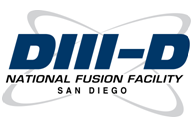 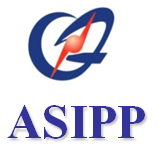 23
PPC/P2-31 Garofalo A.;    EX/P2-39 Gong X.
List of EAST contributions
EX/P2-39 X. Gong: Development of Fully Non-inductive Scenario at High Bootstrap Current Fraction for Steady 
State Tokamak Operation on DIII-D and EAST
EX/9-5 G. Xu: A Long-Pulse H-Mode Regime with a New Coherent Mode Providing Continuous Transport across Pedestal in EAST
EX/P3-3 X. Zhang: High Power ICRF Systems and Heating Experiments in EAST
EX/P3-4 G. Calabro: EAST Snowflake Experiment: Scenario Development and Edge Simulations
EX/P3-5 B. Lyu: Core Plasma Rotation Characteristics of RF-Heated H-Mode Discharges on EAST
EX/P3-6 L. Xiang: Investigation of Argon Seeding in Different Divertor Configurations in EAST and Corresponding SOLPS 5.0 Modeling
EX/P3-7 G. Li: Studies of Impact of Edge Current Profiles, Plasma Shaping, Nonlinearity on Edge Localized Modes with BOUT++ Code
EX/P3-8 Y. Liang: ELM Mitigation by Lower Hybrid Waves in EAST
EX/P3-9 X. Gao: Study of Pedestal Turbulence on EAST Tokamak
EX/P3-10 L. Wang: Progress in Active Control of Divertor Power Load in the EAST Tokamak
EX/P3-11 B. Ding: Investigation of LHW-Plasma Coupling and CD Related to H-Mode Experiments in EAST
EX/P3-12 Y. Xu: The Latest Development of EAST Neutral Beam Injector
FIP/P4-2 L. Hu: Progress on the ITER Diagnostic-Radial X-Ray Camera
TH/P2-1 C. Pan: The Combining Effect of the Inductive Electric Field and the Lower HybridWaves on the Impurity Ions Toroidal Rotation in the Lower Hybrid Current Drive Tokamak Plasmas
TH/P2-45 T. Xia: Fluid Simulation of Particle and Heat Fluxes during Burst of ELMs on EAST and DIII-D
TH/P3-13 X. Gong: Theoretical Analysis of ICRH Antenna’s Impedance Matching for ELMy Plasmas on EAST
EX/P6-54 G. Xu: The Role of Lithium Conditioning in Achieving High Performance Long Pulse H-Mode in the NSTX and EAST Devices
MPT/P8-14 G. Luo: Overview on Design and Development of EAST Tungsten/Copper Divertor and Tungsten-Related  Plasma-Wall Interaction Experiments
24
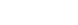 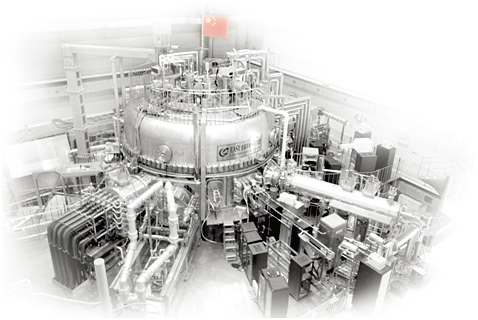 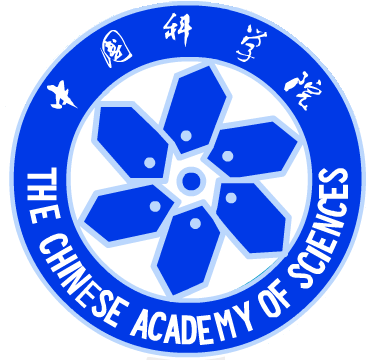 Thank you!
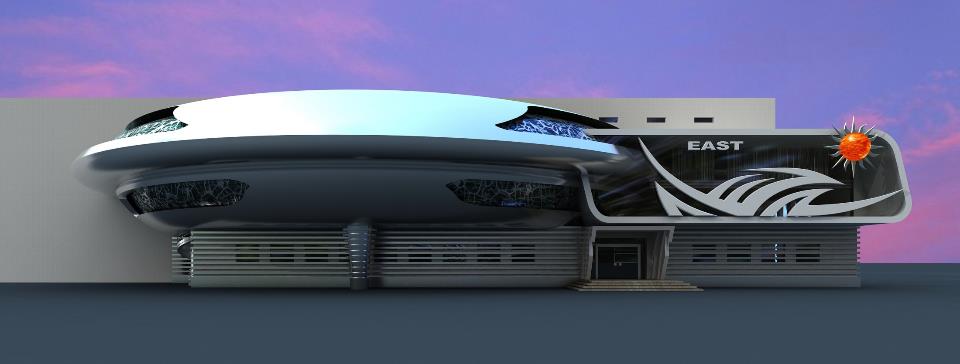 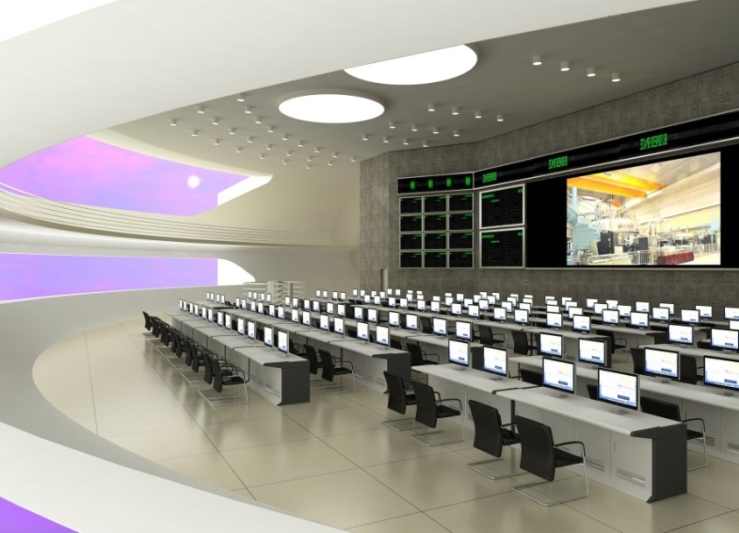 25
EAST – Test Bed for ITER & CFETR